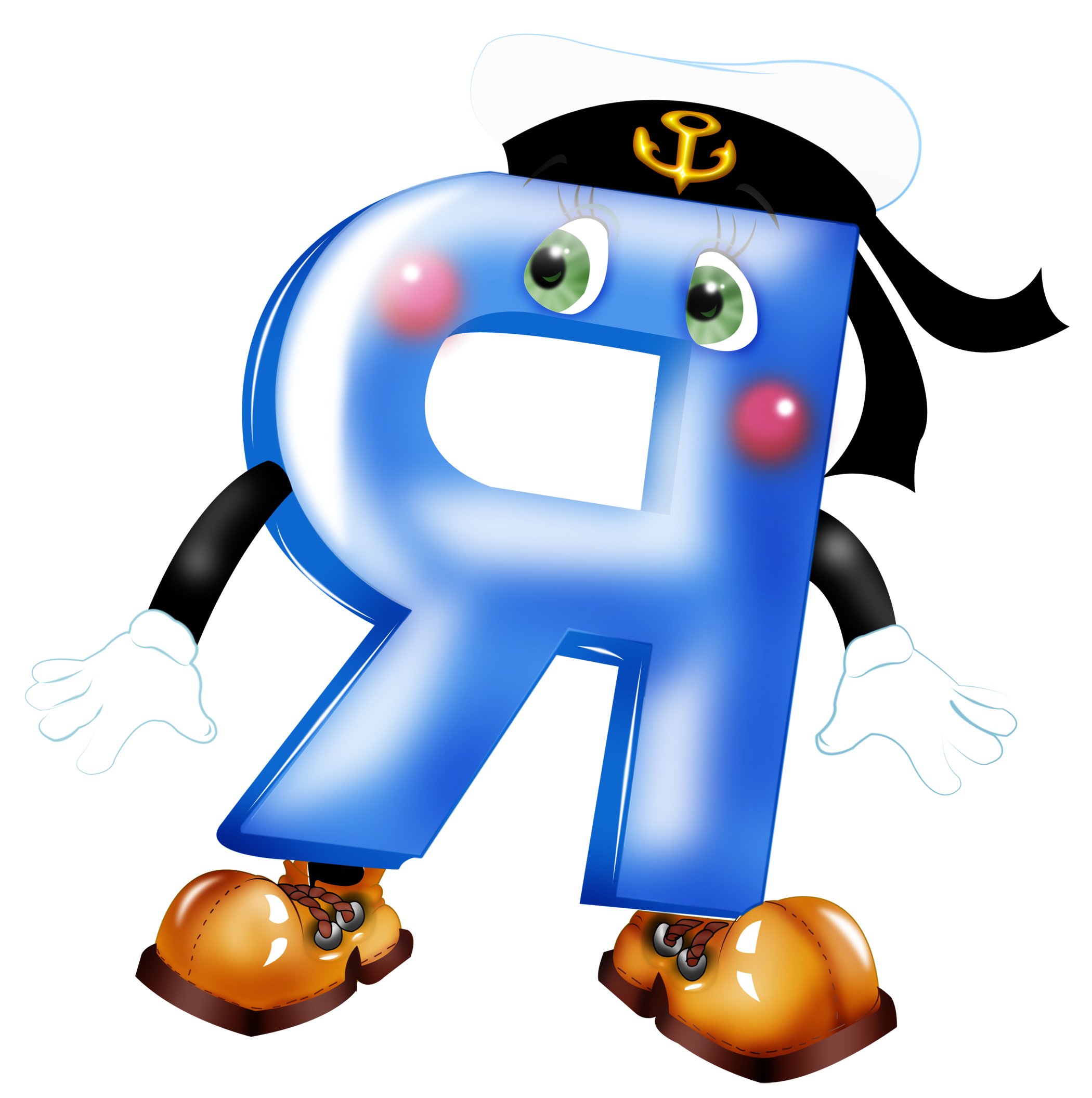 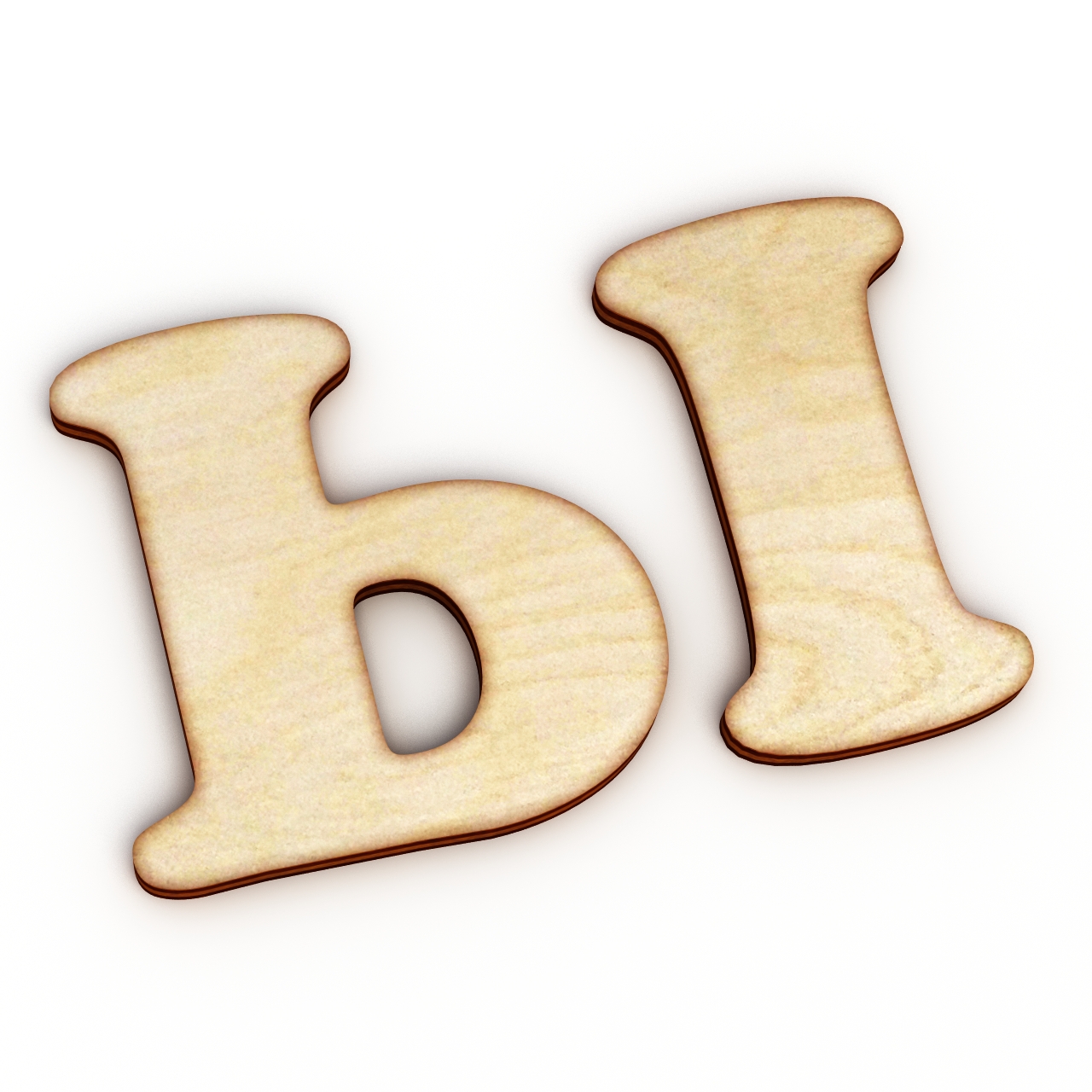 ТЕМА УРОКА
РУСКАЯ АЗБУКА
ГЛАСНЫЕ ЗВУКИ
.БУКВЫ ОБОЗНАЧАЮЩИЕ ГЛАСНЫЕ ЗВУКИ
СЕГОДНЯ НА УРОКЕ МЫ БУДЕМ УЧИТЬСЯ РАЗЛИЧАТЬ ГЛАСНЫЕ ЗВУКЫ И БУКВЫ ,ОБОЗНАЧАЮЩИЕ  ГЛАСНЫЕ ЗВУКИ, РАЗЛИЧАТЬ В СЛОВЕ ГЛАСНЫЕ ЗВУКИ ПО ИХ ПРИЗНАКАМ.
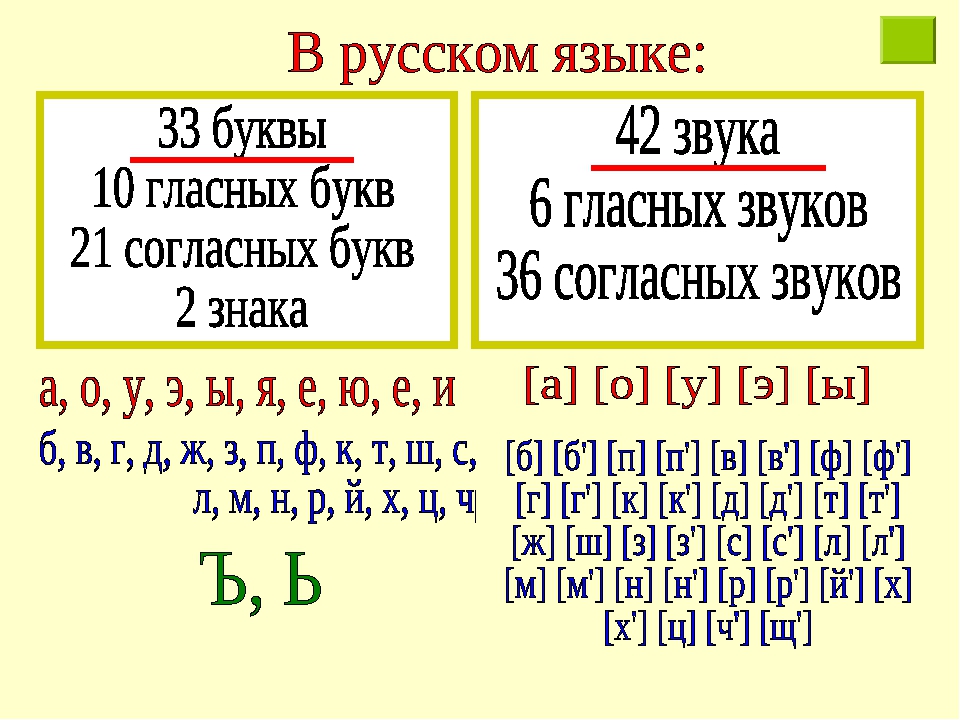 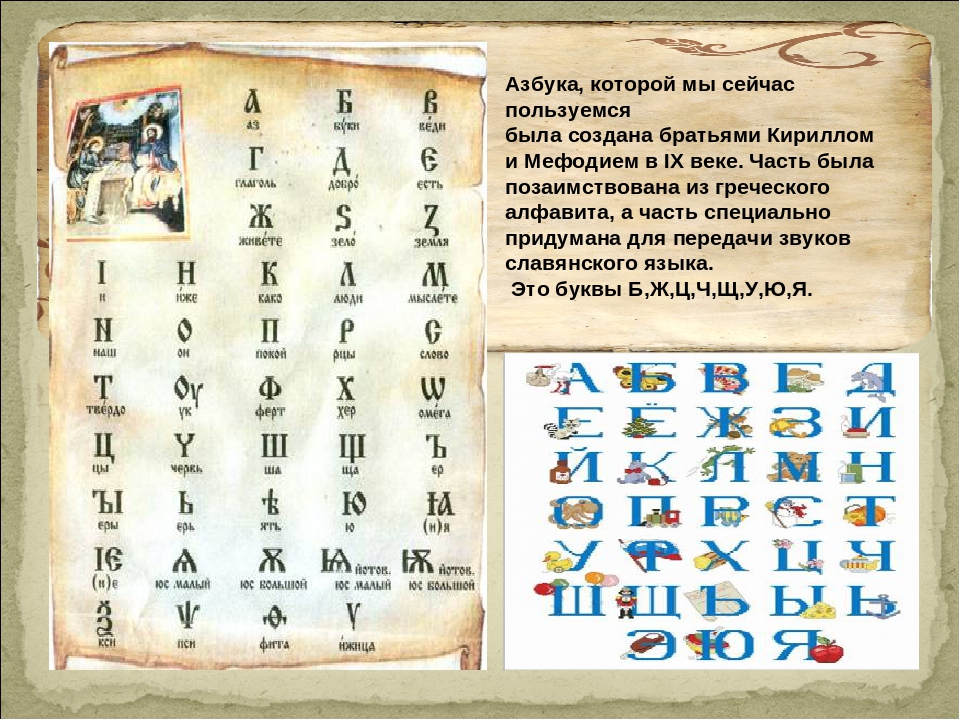 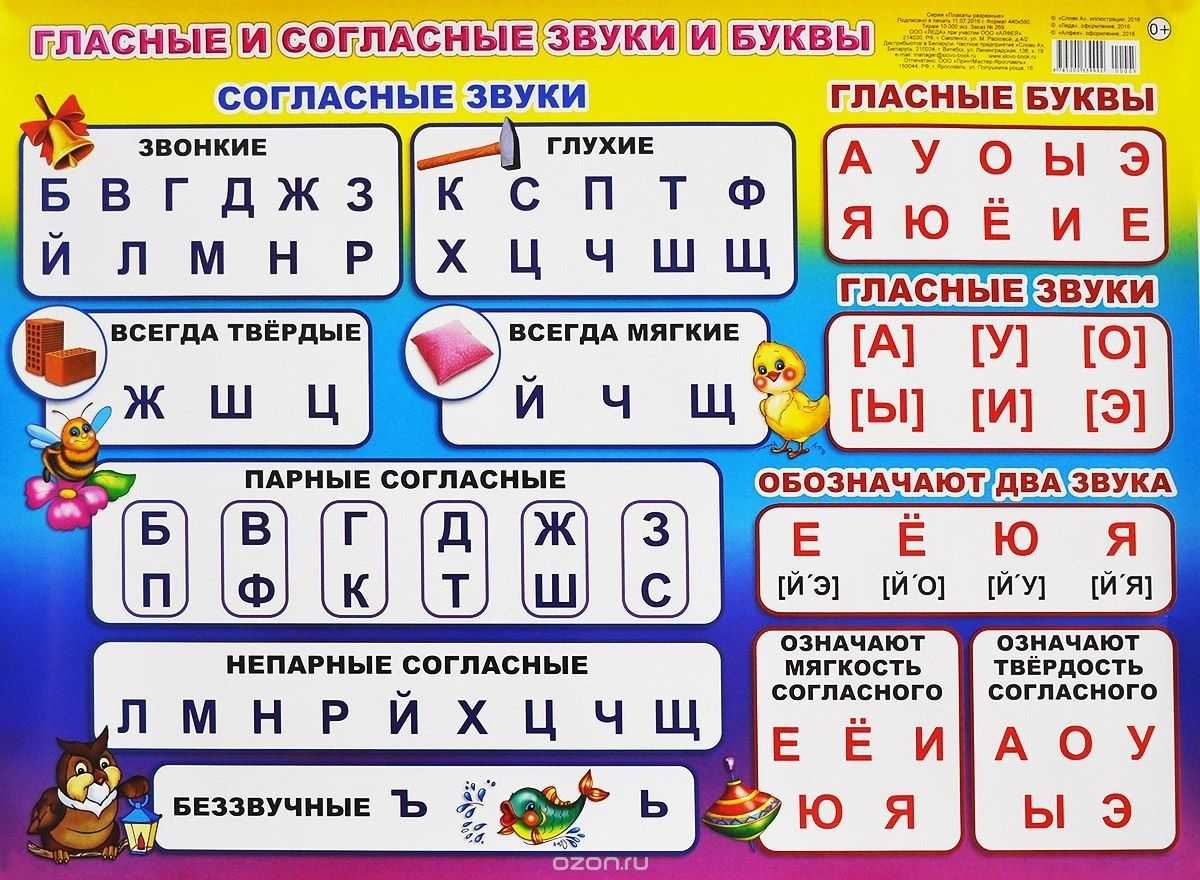 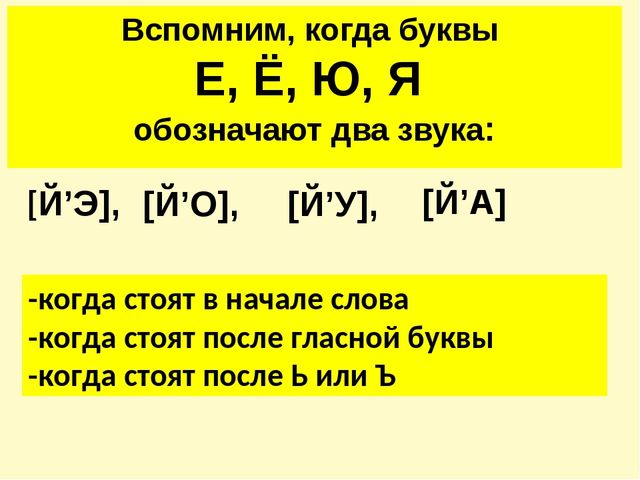 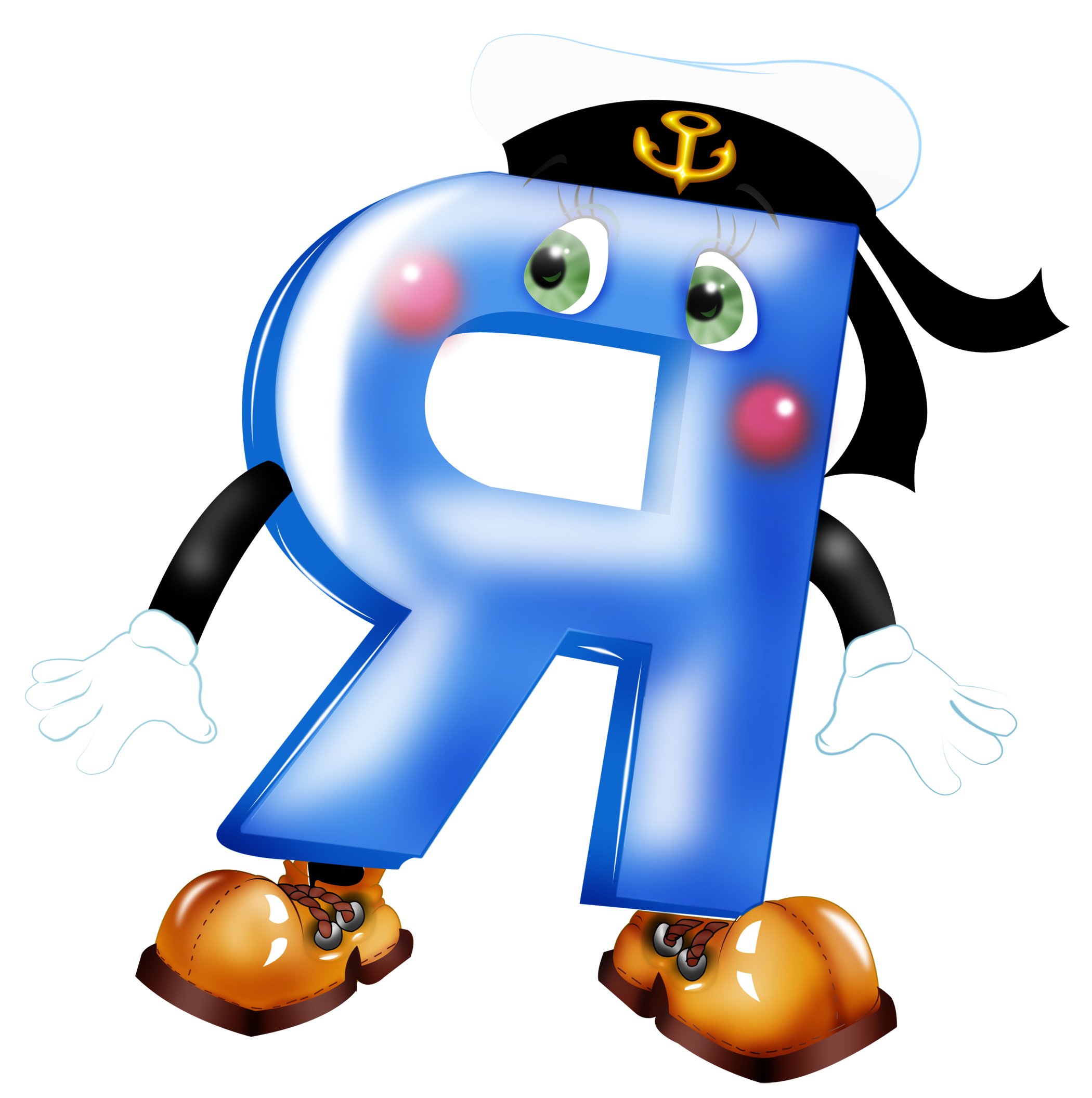 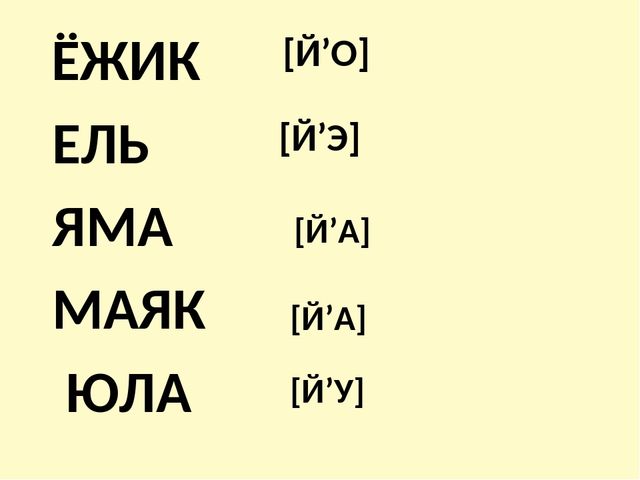 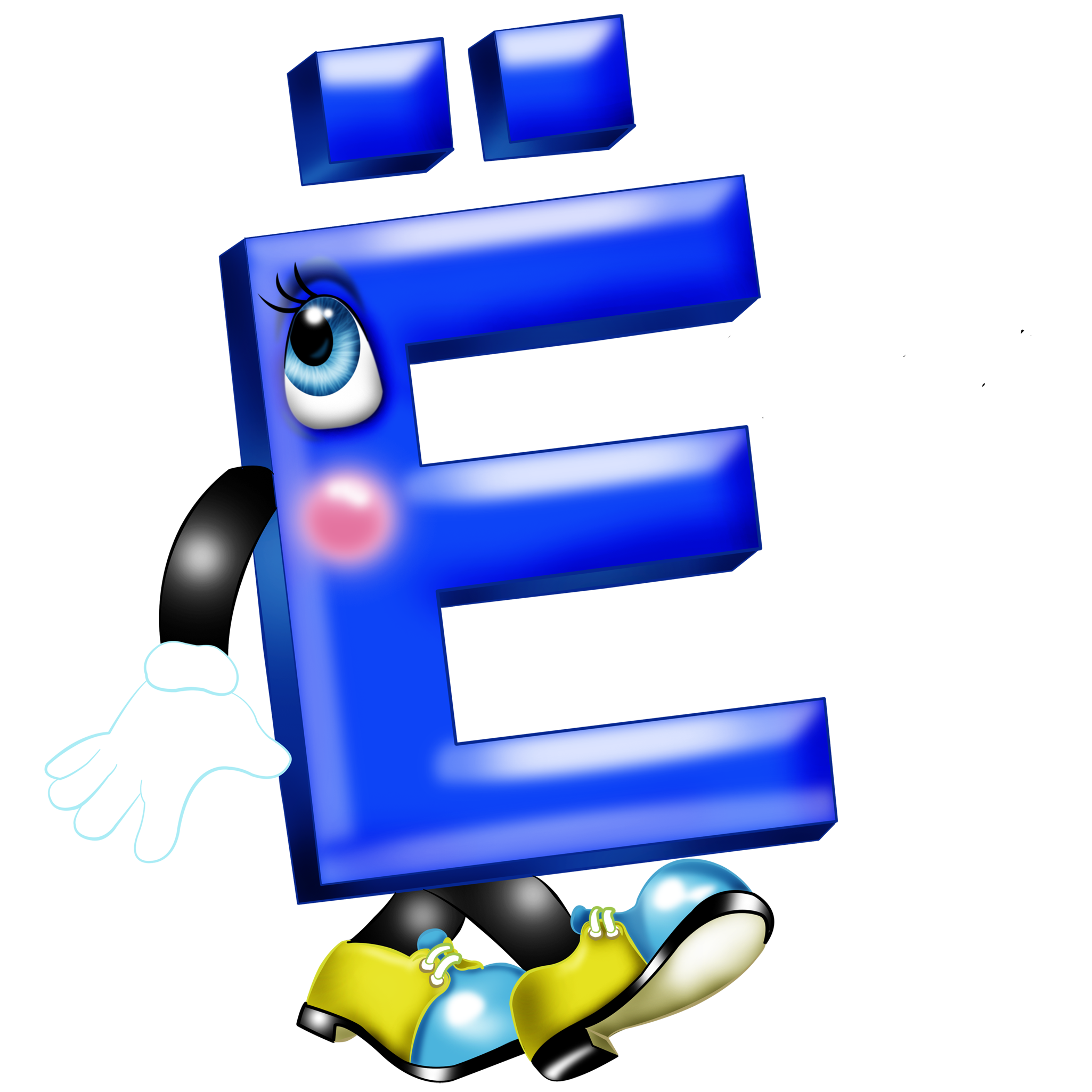 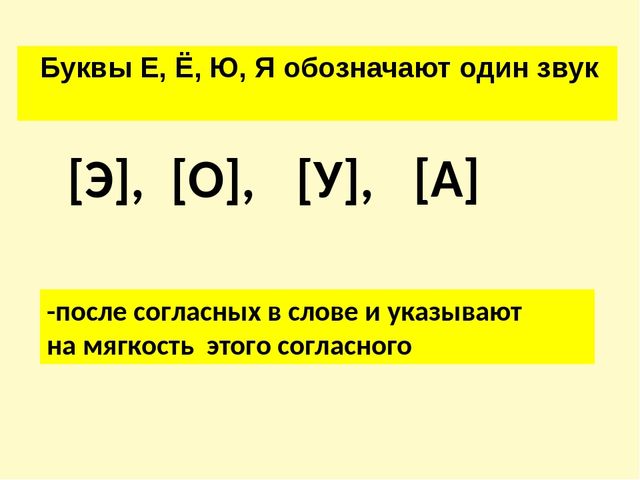 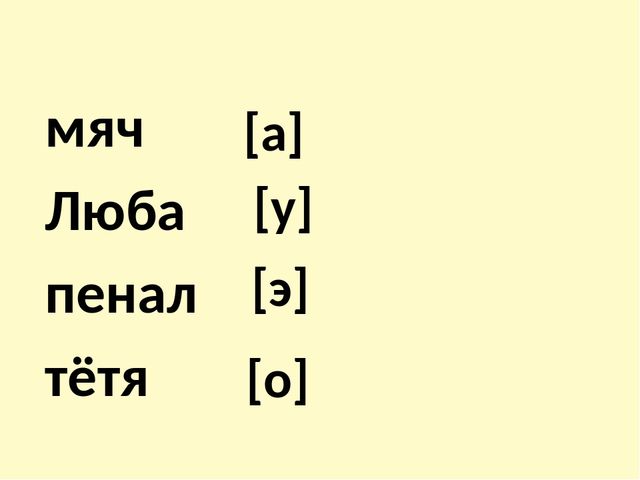 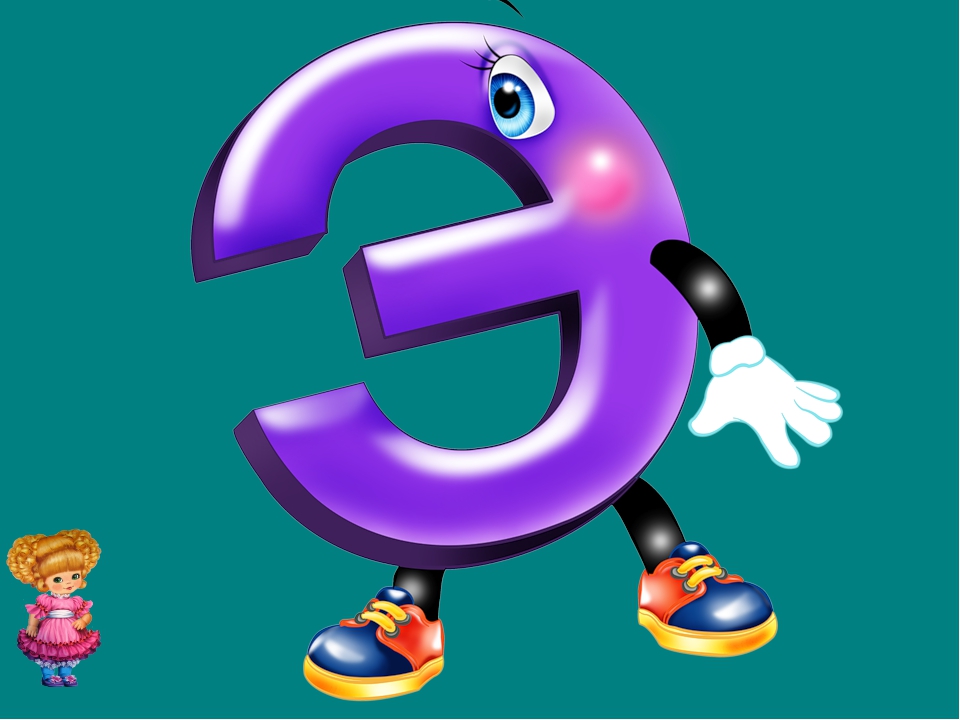 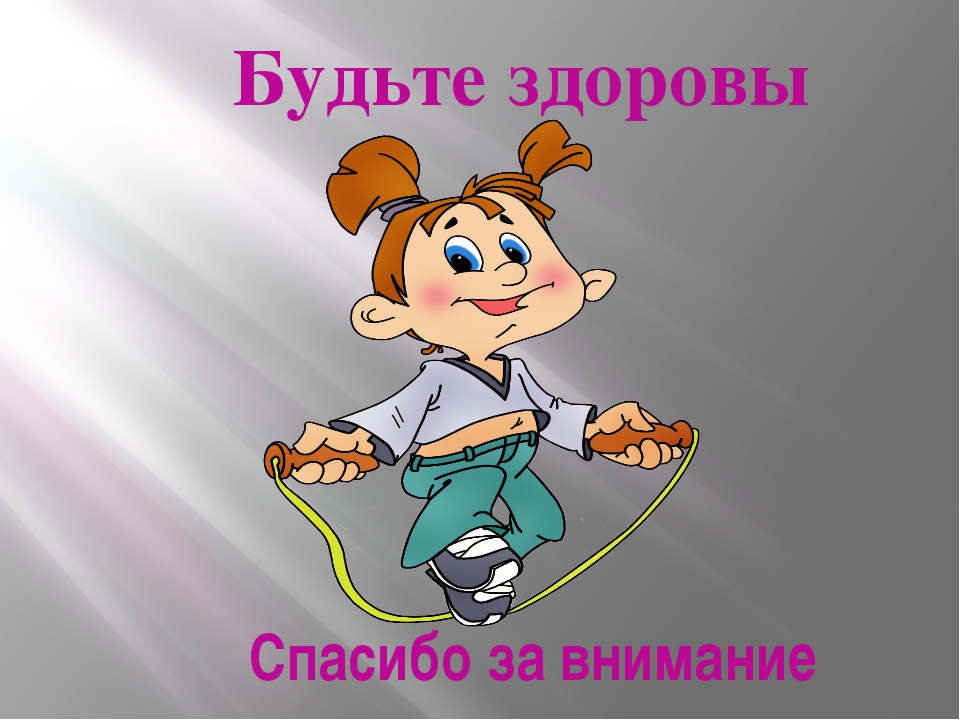